Milestone 3
Ernie Costa
Michael Daniels
Lindsay Graham
Erik Olson
Dion St. Hilaire
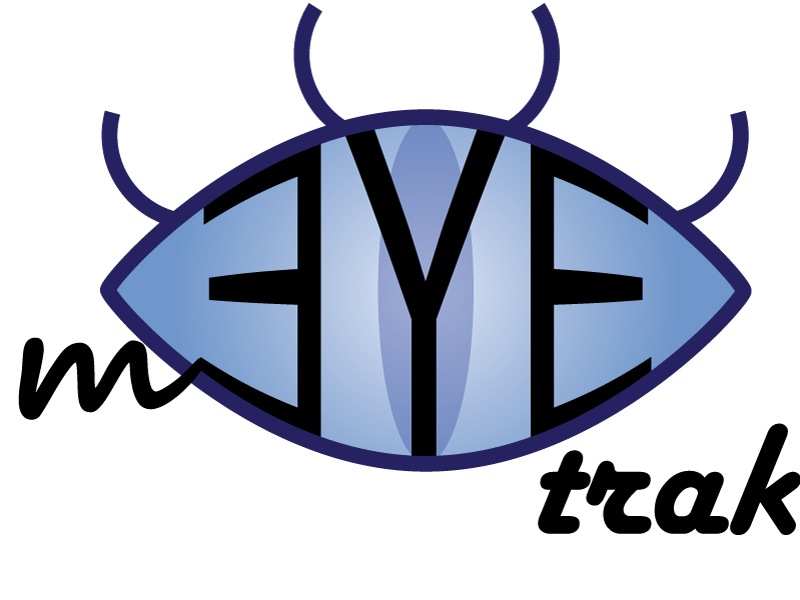 Milestone 3
Client Communication
Server Communication
GPS Integration
XML Parsing
XML Serialization
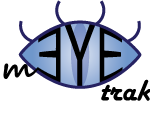 Client & ServerCommunication
WWW
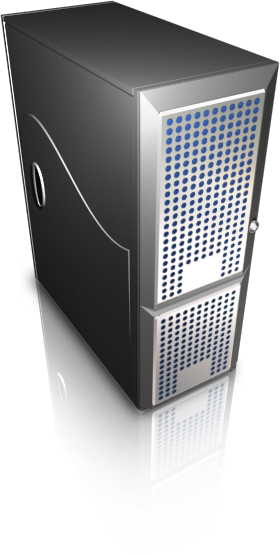 HTTPS connection to server
Post submission of XML
Server (PHP) performs appropriate actions
HTTPS response to device
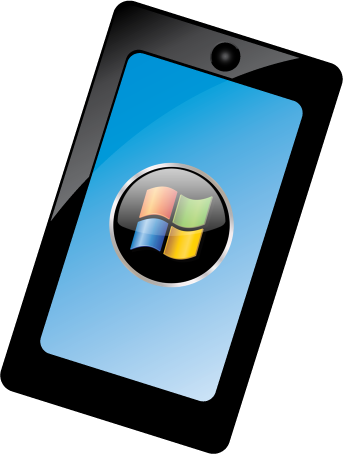 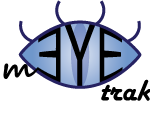 Client & ServerCommunication
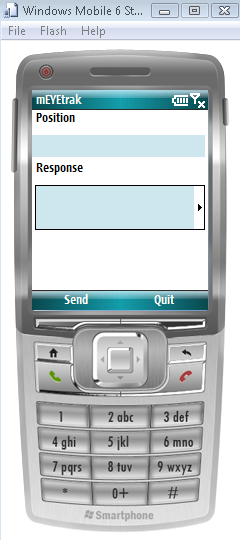 Client currently runs on all versions of Windows Mobile 6

(Standard, Classic, & Professional)
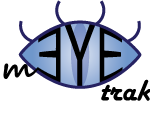 XML Parsing and Serialization
<xml>
     <credentials timestamp=“333" email="e@mail.com" password="password"/>
     <requests>
          …
          <gps id="updatelocation" action="updateLocation" timestamp="1227188998">
               <longitude>-80.665253</longitude>
               <latitude>28.056636</latitude>
          </gps>
          …
     </requests>
</xml>
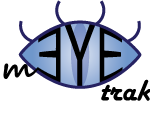 GPS Integration
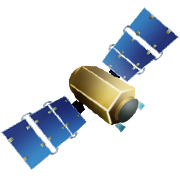 <gps id="updatelocation" action="updateLocation" timestamp="1227188998">
     <longitude>-80.665253</longitude>
     <latitude>28.056636</latitude>
</gps>
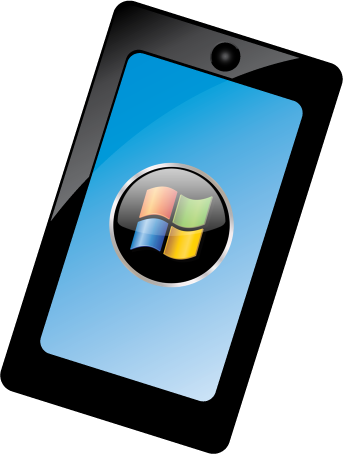 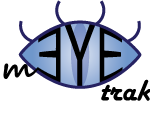 Demo
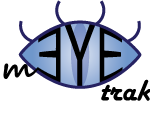 Milestone 4
Account Creation
Buddy List Management
Client Application Interface
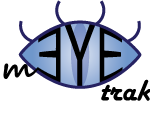 Questions?
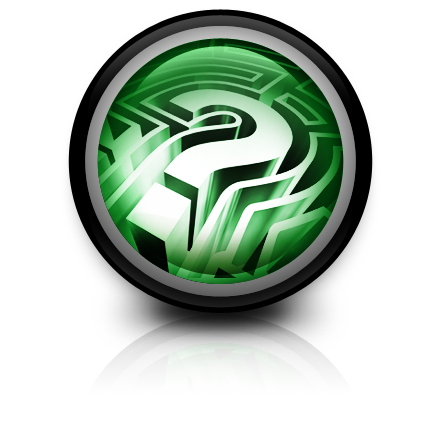